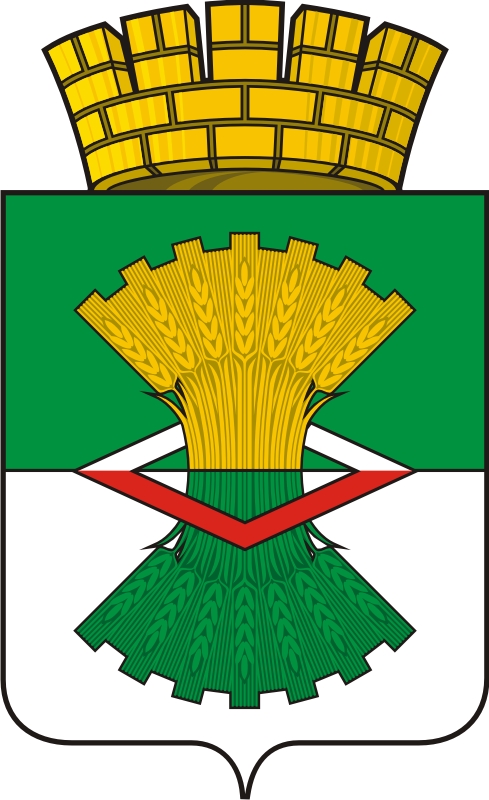 Отчет об исполнении плана мероприятий по противодействию коррупции в Махнёвском МО за 2019 год
Махнёвское муниципальное образование
www.mahnevo.ru
ВЫВОД:   Из  26  мероприятий Плана, запланированных к выполнению в 2021 году, за 12 мес. 2021 году выполнено 26 мероприятий, из них: -выполнено в полном объеме в установленные сроки – 26 мероприятий;-выполнено в полном объеме с нарушением установленных сроков – 0 мероприятий; не выполнено – 0 мероприятия. План мероприятий  утверждён Постановлением Администрации Махнёвского муниципального образования от 20.09.2021 № 725 «Об утверждении Плана мероприятий по противодействию коррупции на территории Махнёвского муниципального образования 2021-2024 годы».